PhoSim-NIRCam
Jacob Magnusson
Mentors: Dr. Eiichi Egami and Dr. Kevin Hainline
University of Arizona, Steward Observatory
17 April 2021
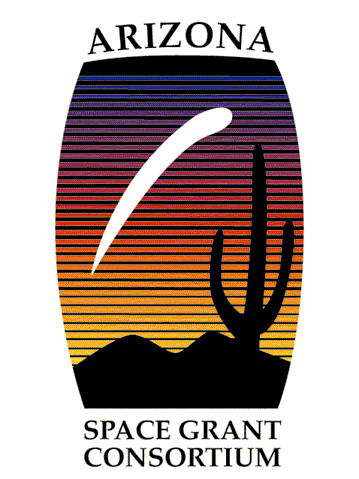 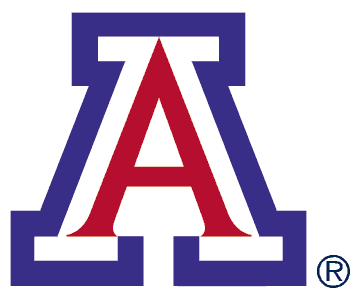 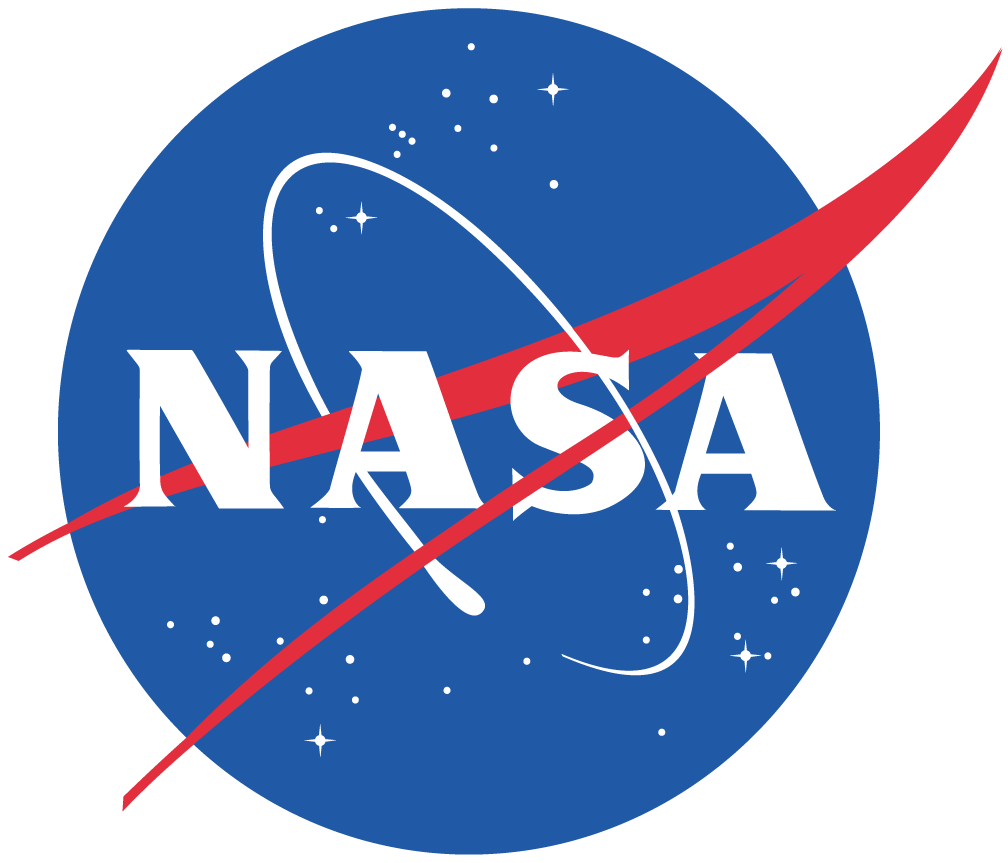 JWST-NIRCam
Image credit: ESO
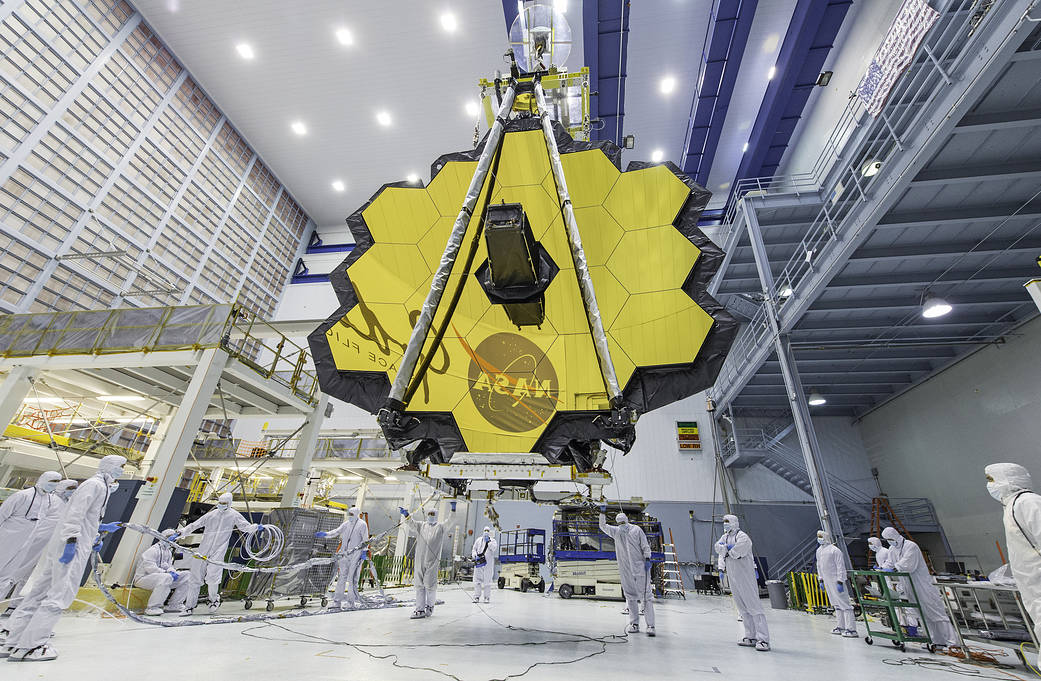 JWST
James-Webb Space Telescope
Successor to Hubble
Unique Mirror (Effect on image)
NIRCam
Near Infrared Camera
Detector on JWST
Designed to view extremely distant objects
Image credit: NASA/Desiree Stove
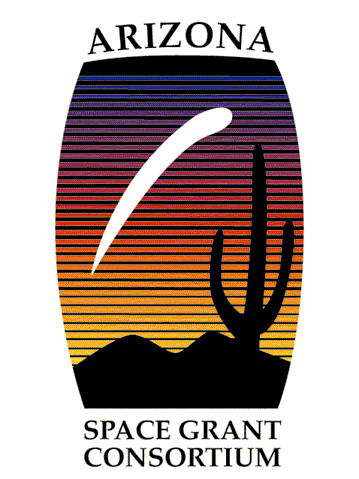 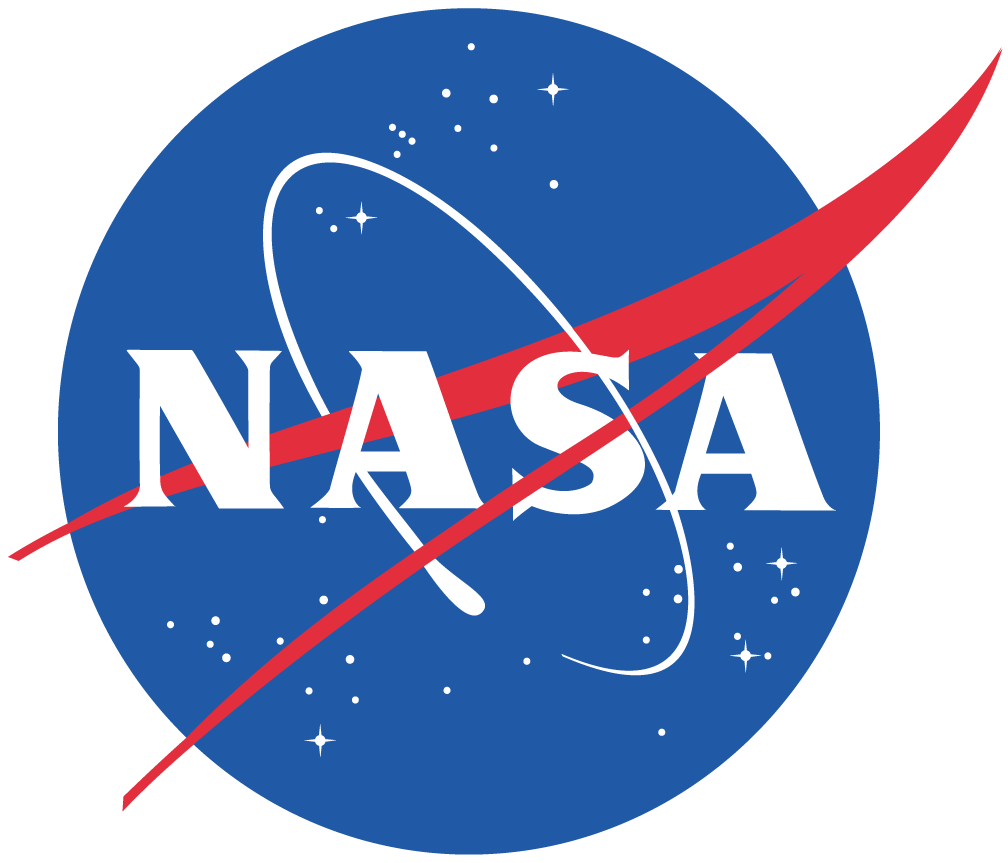 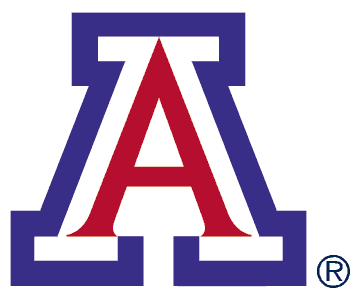 2
What Makes PhoSim Unique?
Why do we need to simulate these images?
Keyword: Monte Carlo Photon Ray-Tracing ~ Tracking Light Paths
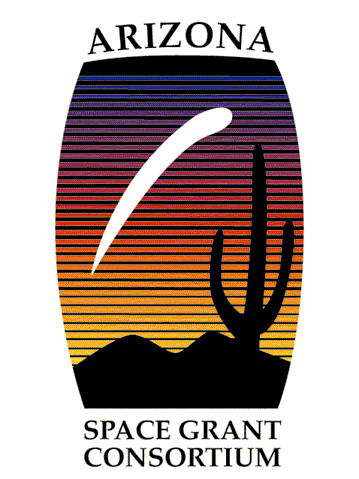 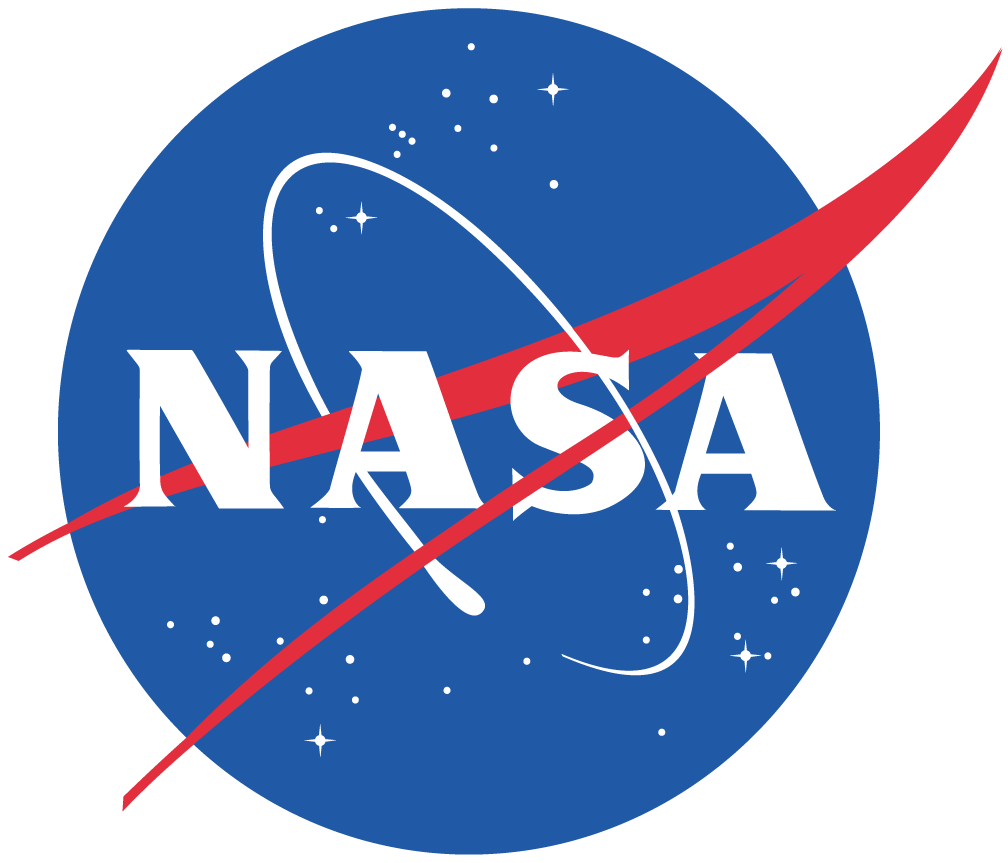 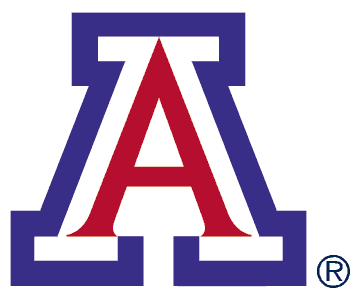 [Speaker Notes: 3 simulators: PhoSim, Guitarra and Mirage]
Detector Calibration
Zero Point Magnitude
Convert Counts to Flux
Convert Flux to Object Properties
Geometric Distortion
Optical System can offset an object
Polynomial Fitting
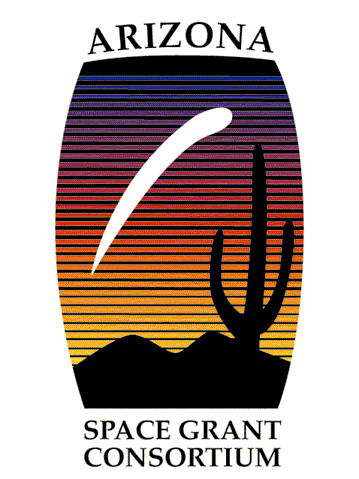 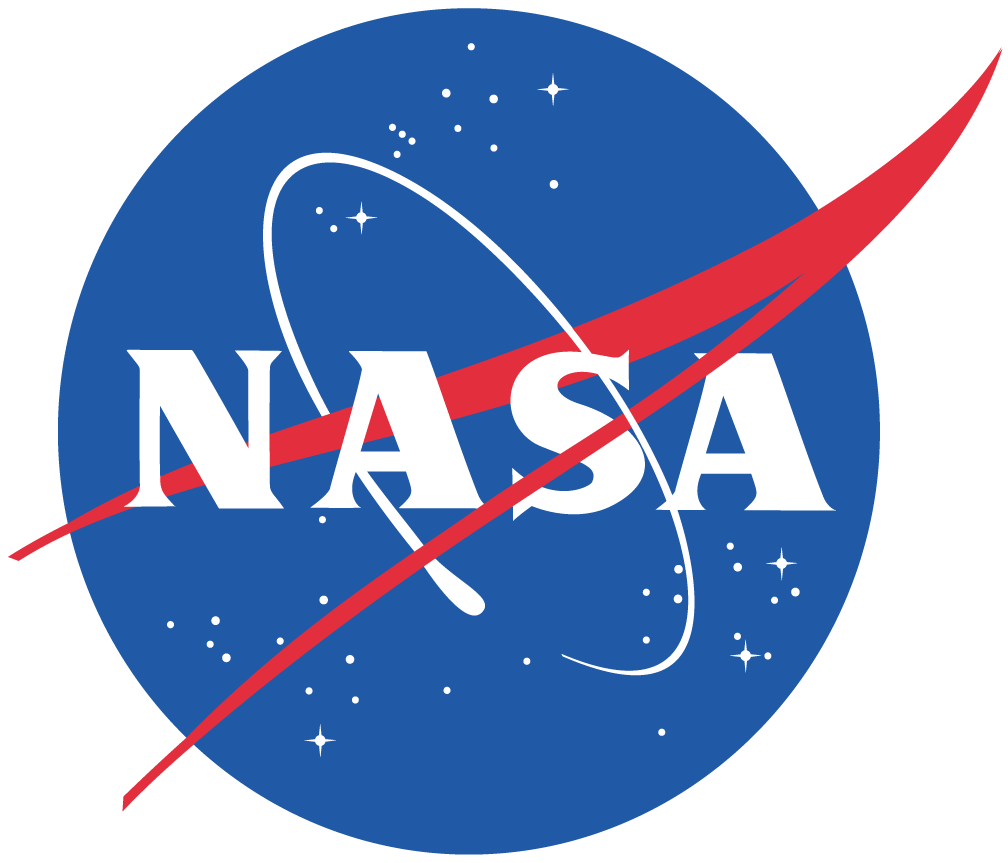 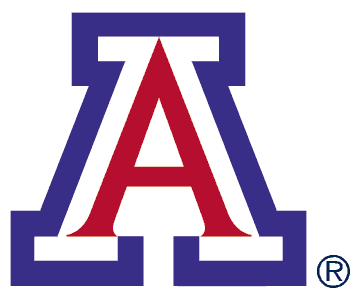 4
[Speaker Notes: Misleading data

 Zero-point magnitude is a magnitude brightness that corresponds to 1 detector count.  So, this is a measure of the total system sensitivity (telescope+instrument, in this case, NIRCam).  This is not the magnitude of the faintest source we can detect.  The real data will contain a number of background photons coming from the sky and telecope, and if this background generates 100 counts in a given photometry aperture, we would need a source flux of 50 counts to detect it at 5 sigma (1 sigma = sqrt(100) = 10).]
The LMC(Large Magellanic Cloud)
Satellite Galaxy to the Milky Way
Homogenous distribution of stars with well known positions
A perfect candidate for geometric distortion calibration
The three simulators’ roles
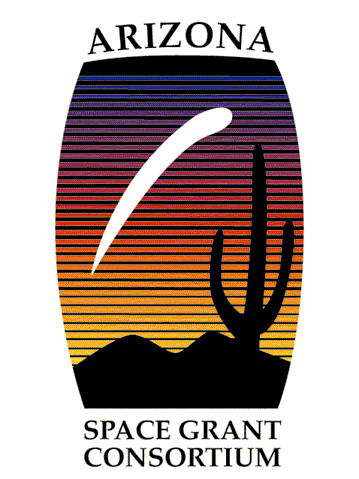 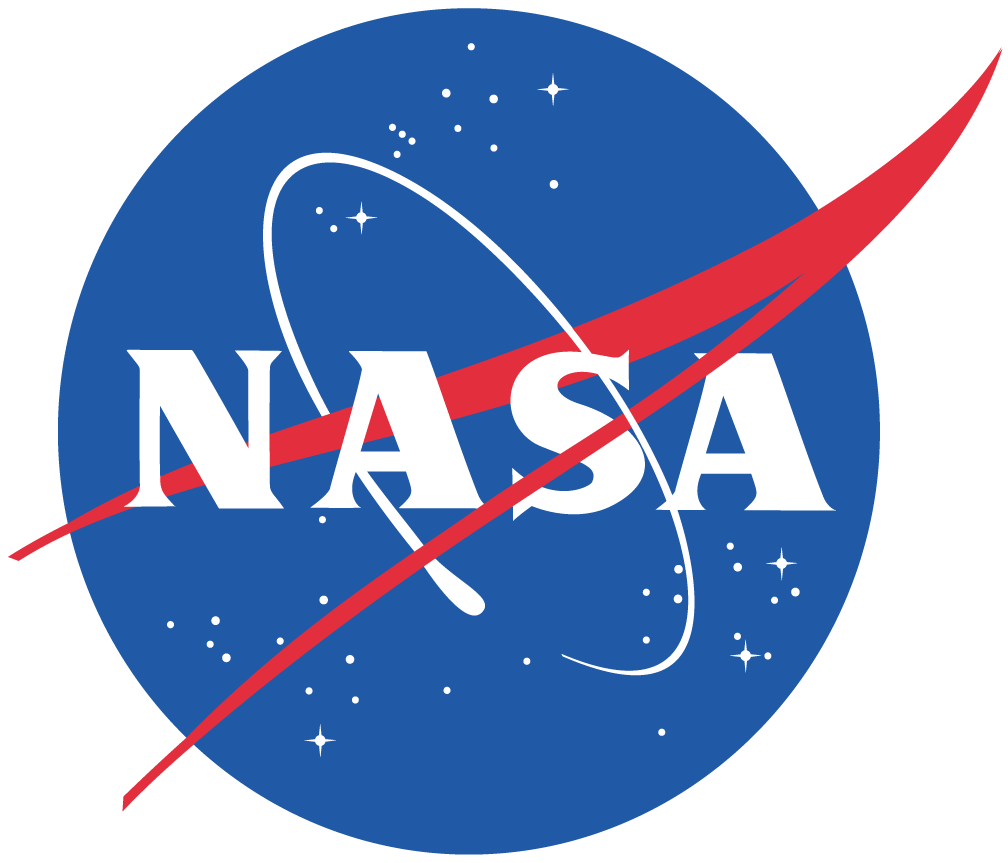 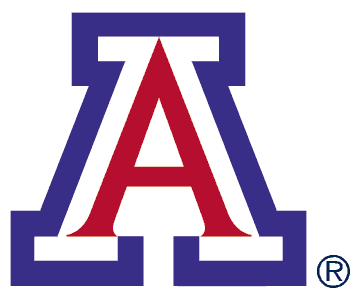 5
5
Complicated Structure
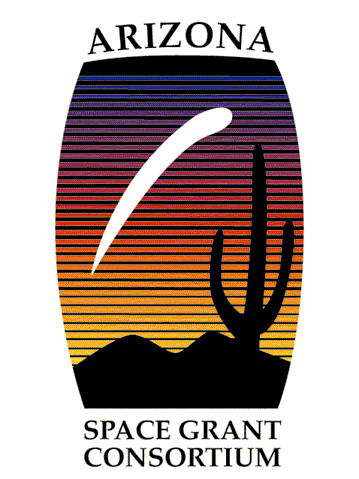 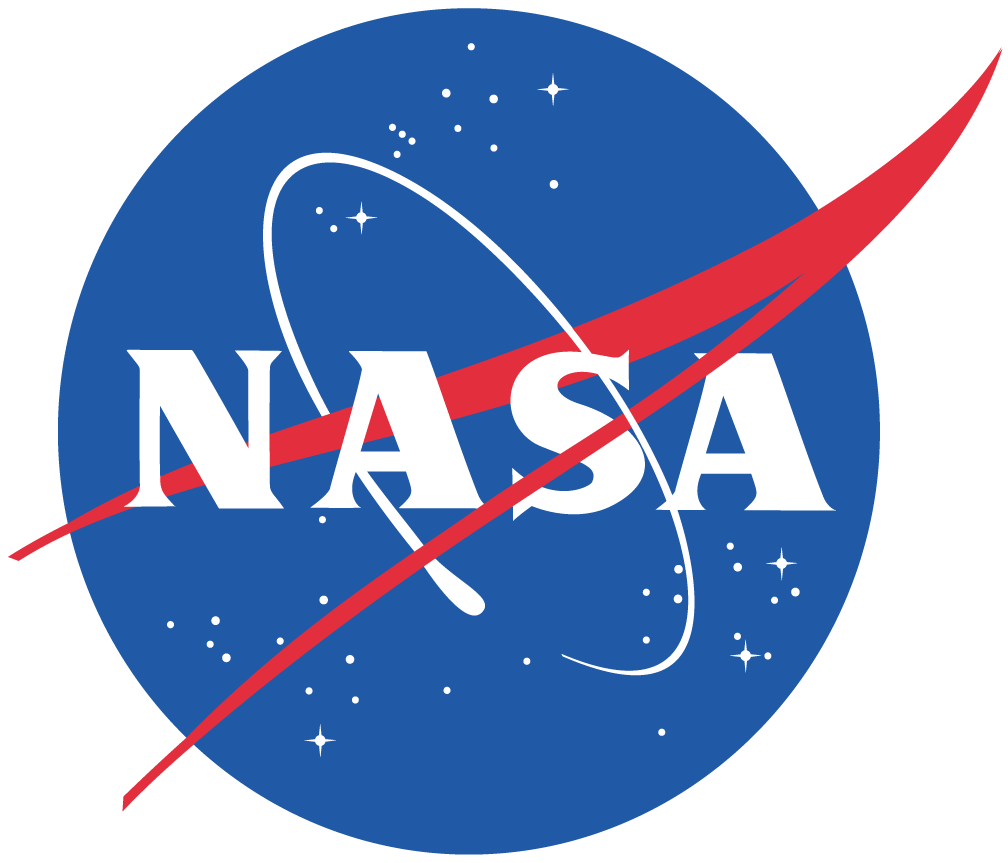 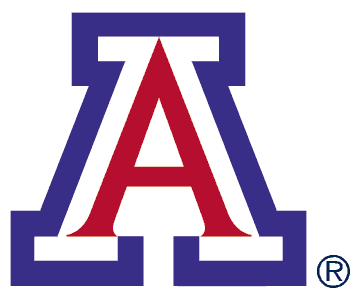 Inspired by JAGUAR – 173130 (z = 3)
JADES Extragalactic Ultra-deep Artificial Realization
Conclusions and Future
Geometric Distortion
Header issues in .fits files
STScI geometric distortion fitting program
Deep LMC or high redshift exposures (long runtimes ~ twelve hours)
Zero-Points
PhoSim is less sensitive compared lab measurements
Consistent between the two modules within PhoSim
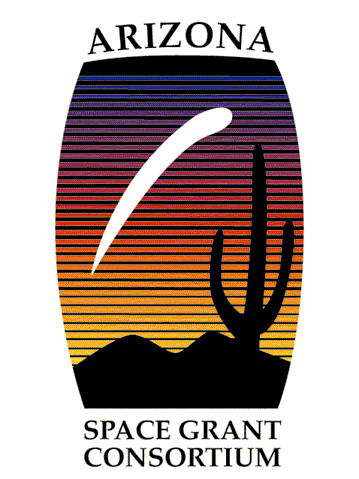 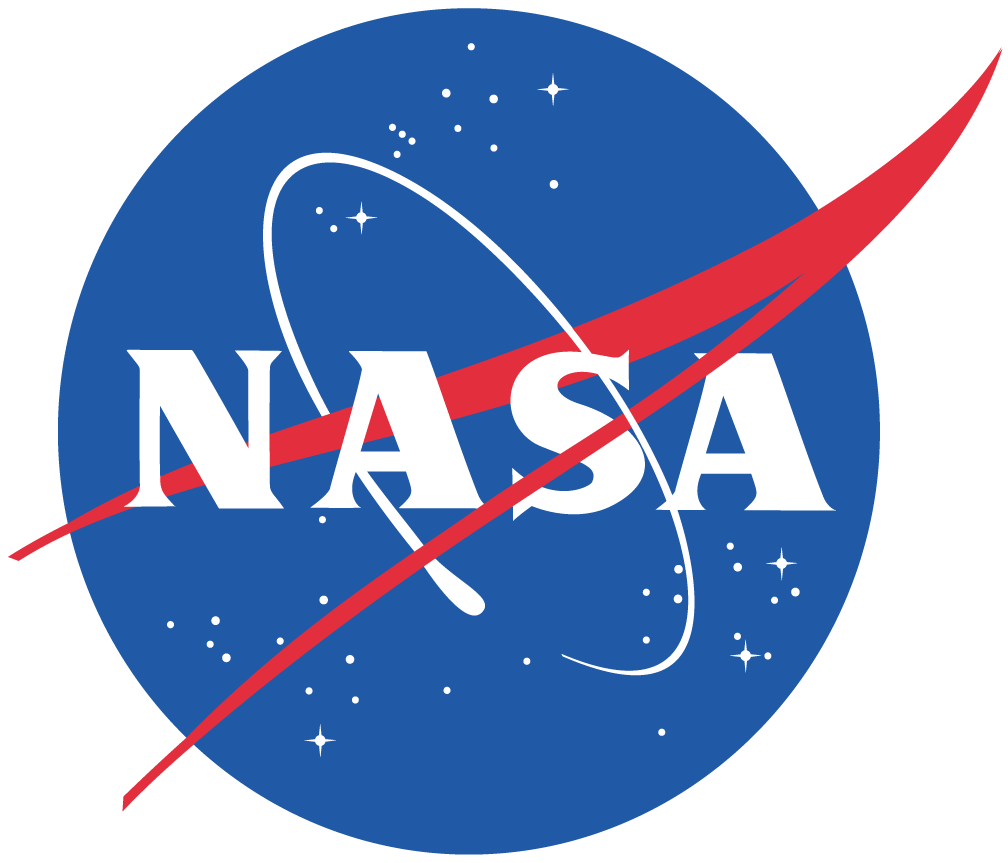 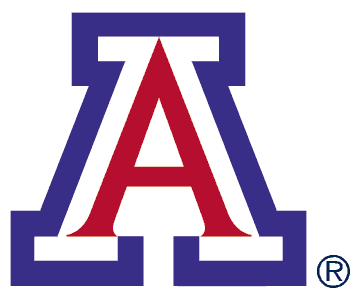 7
Acknowledgements
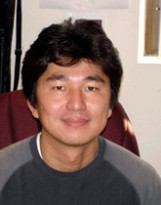 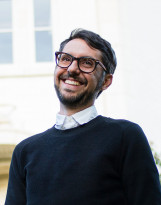 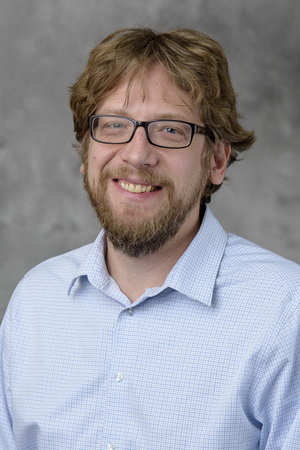 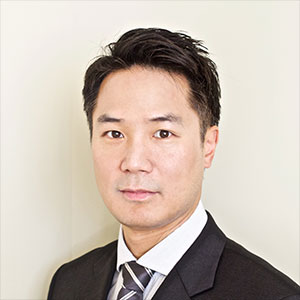 Eiichi EgamiMentor
Kevin Hainline
Mentor
John Peterson
PhoSim Developer
Tony Sohn
STScI Contact
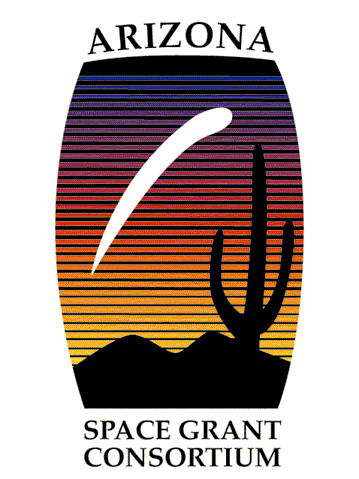 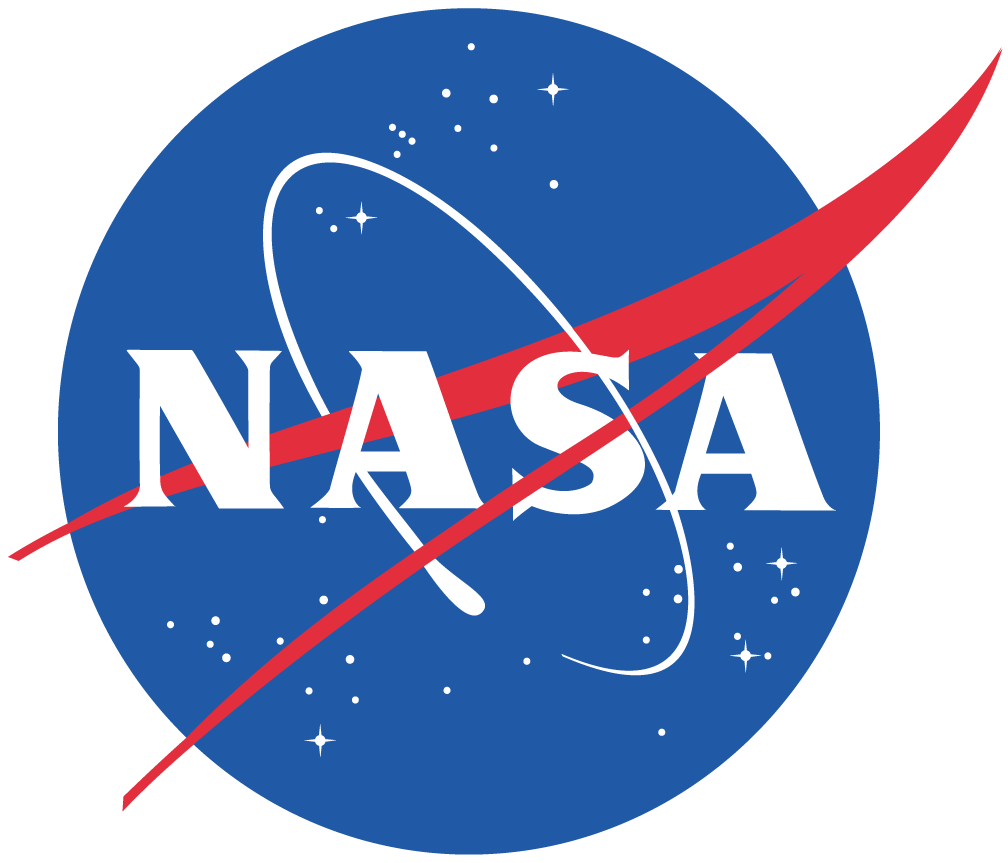 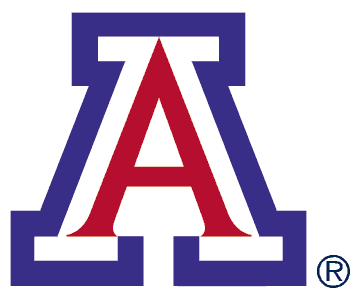 8
Thank You
Jacob Magnusson
magnussonm0@email.arizona.edu
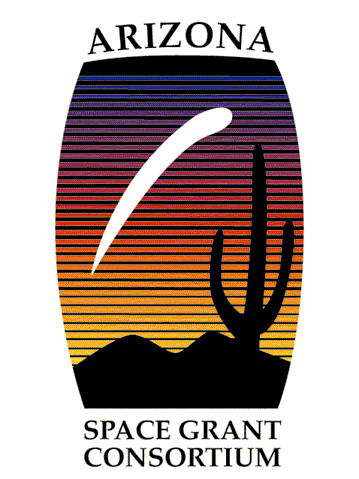 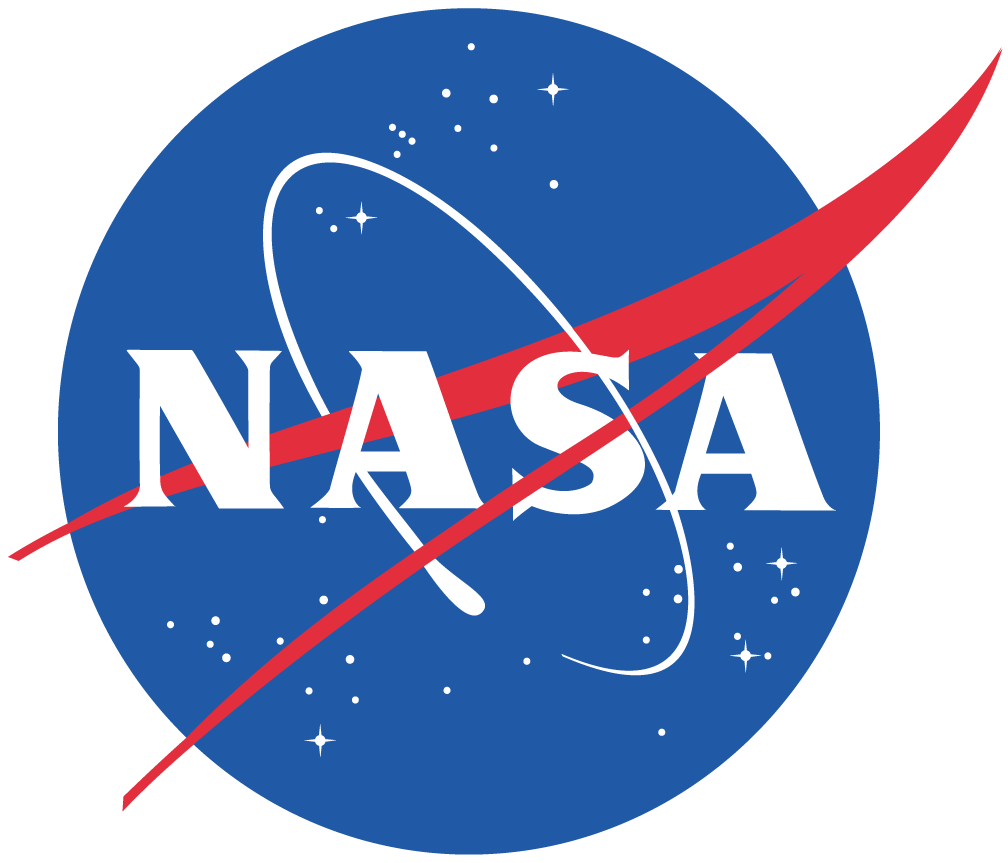 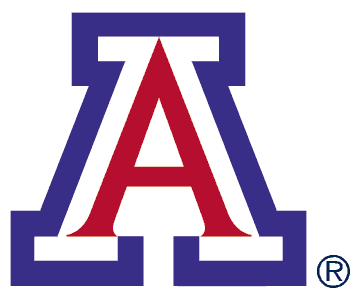 9